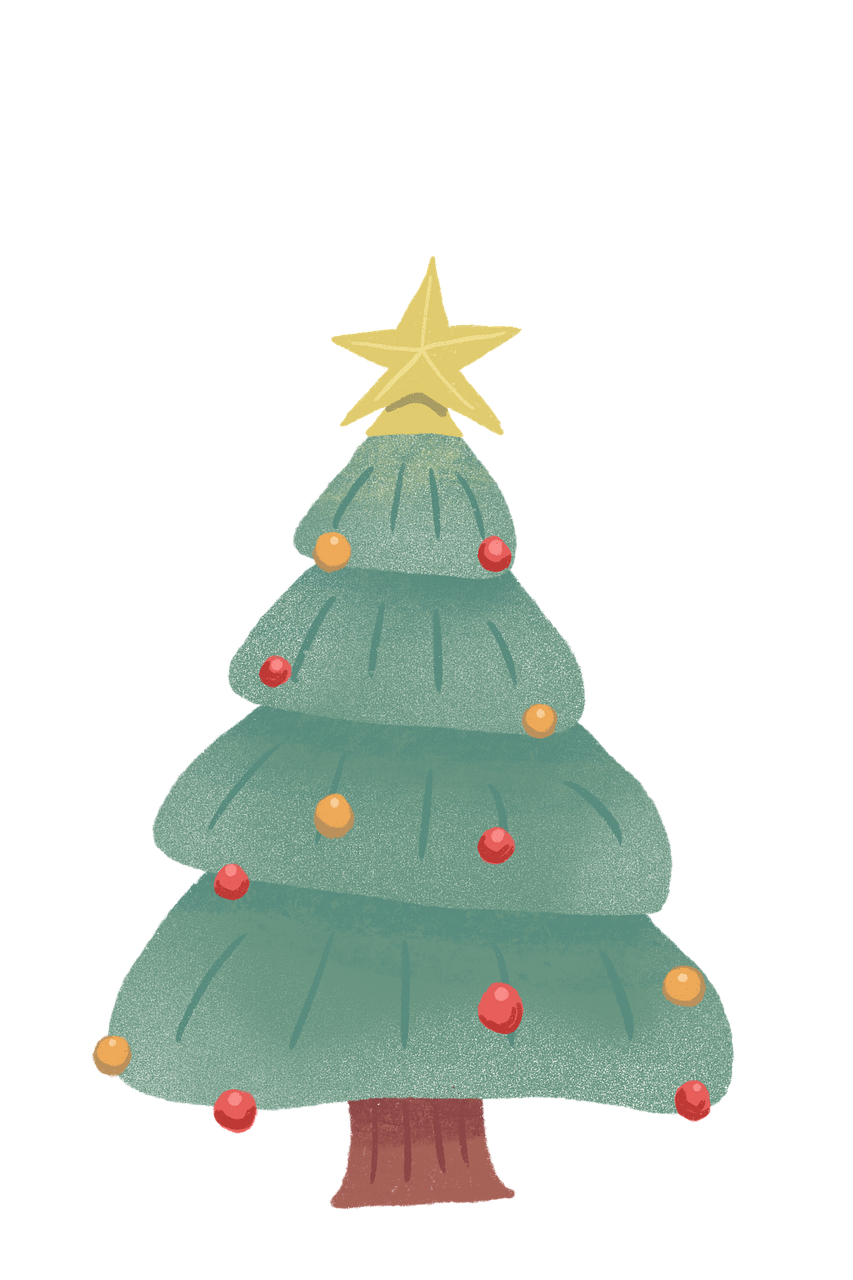 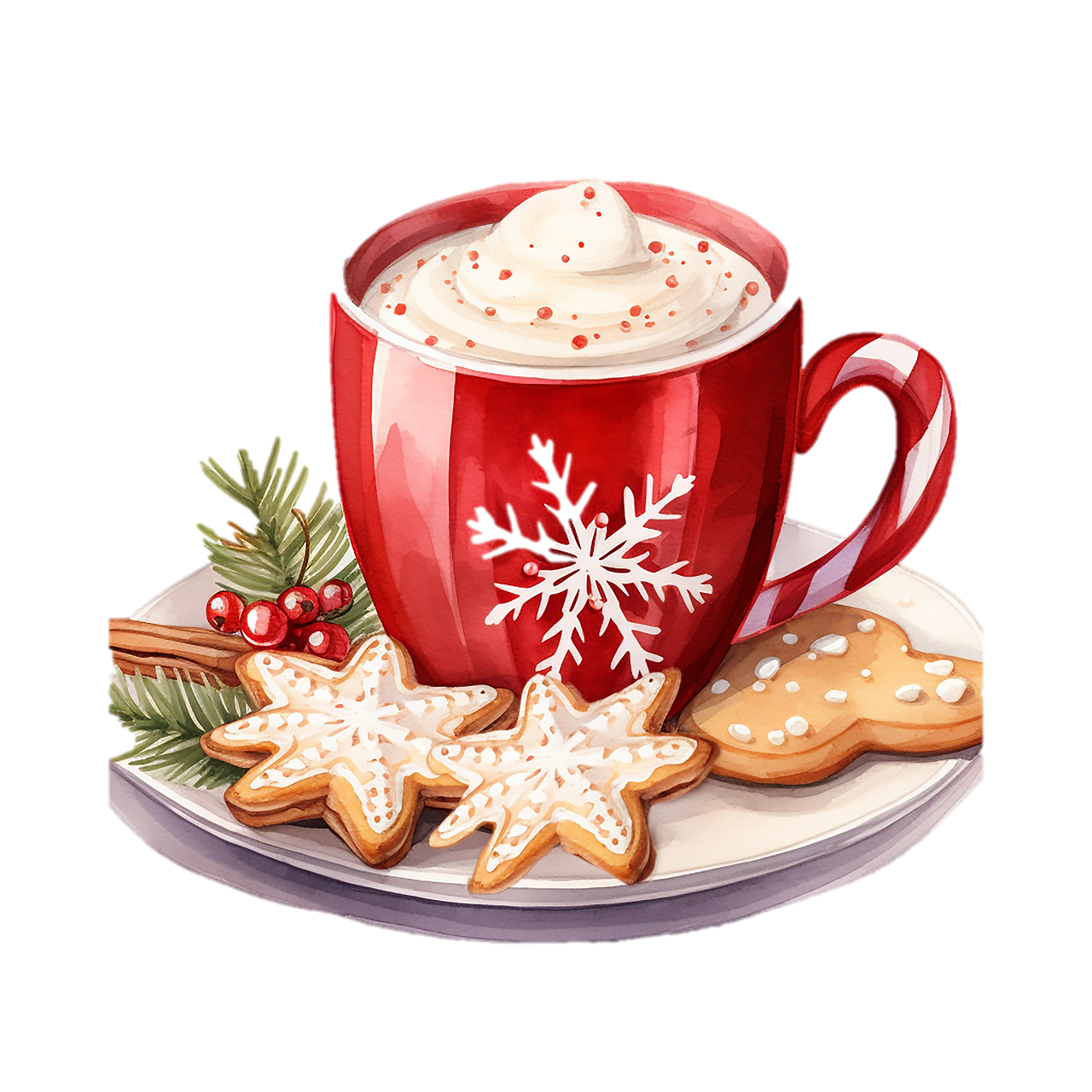 CHRISTMAS
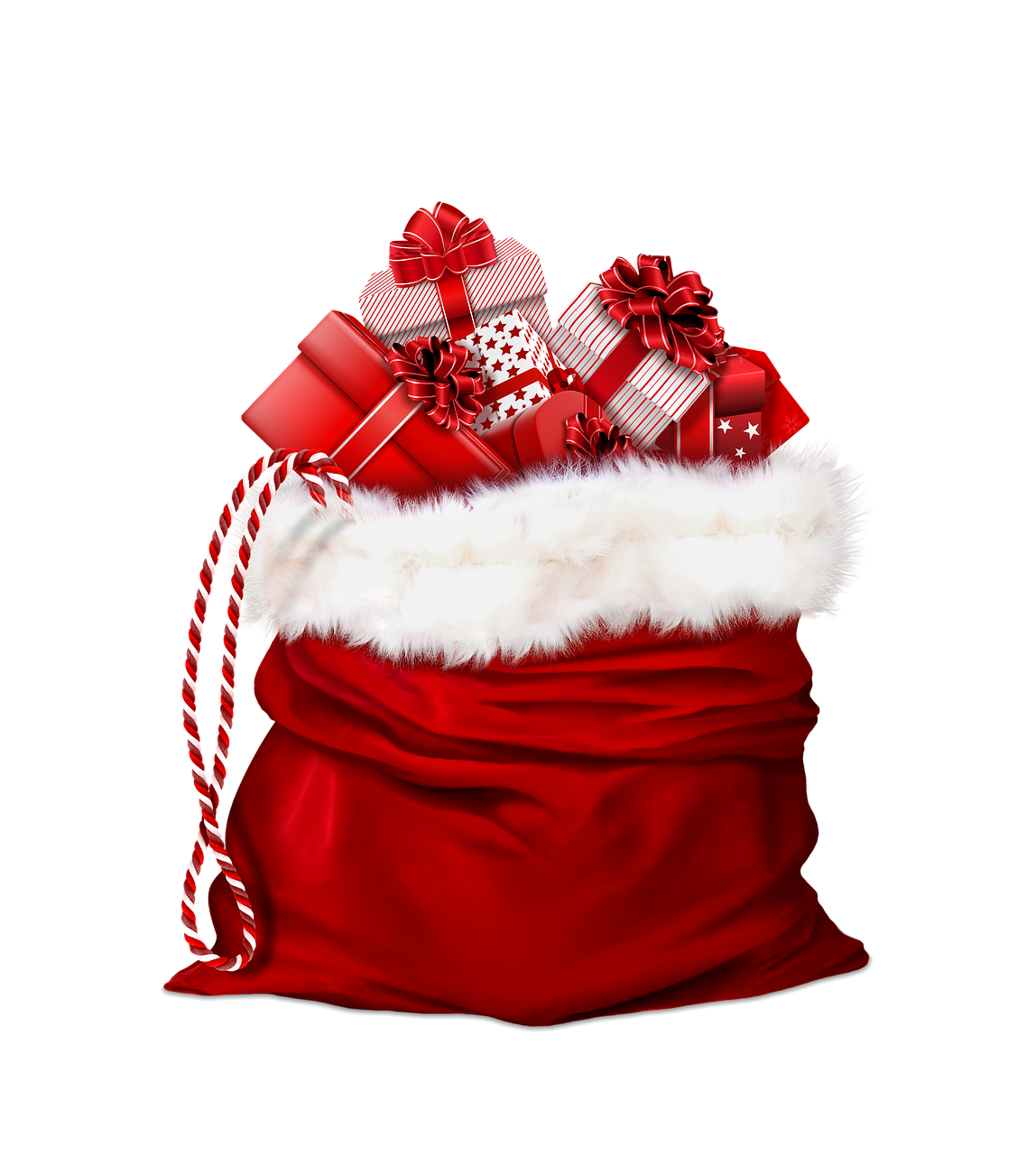 Acum, mi se pare că oamenii sunt mai interesaţi de lucrurile materiale, de cadouri, magazine, iar crâciunul s-a transformat întro sarbatoare  în care primeşti sau cumpări multe lucrui de care nu ai nevoie, şi pe care, probabil, nu le vei folosit
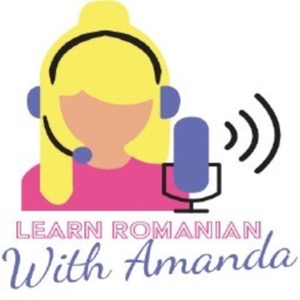 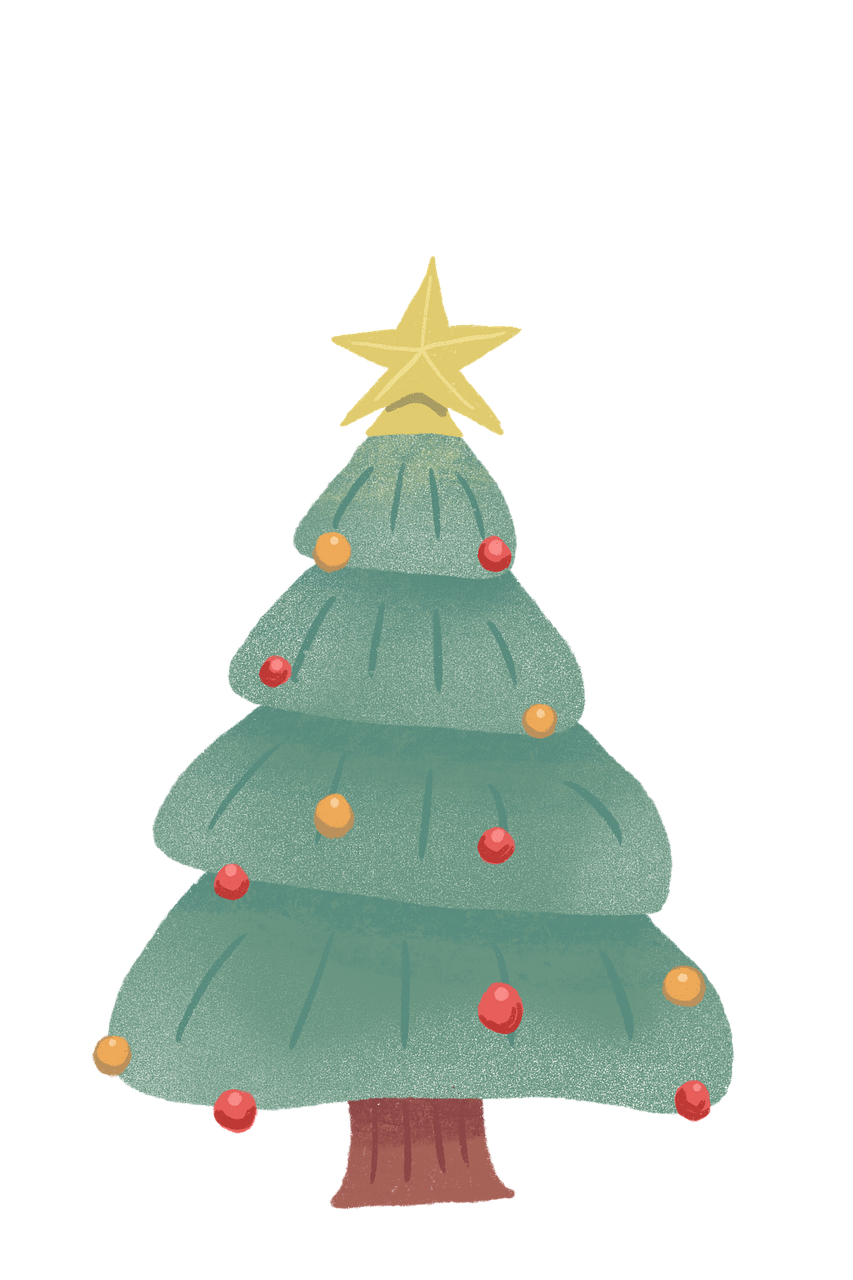 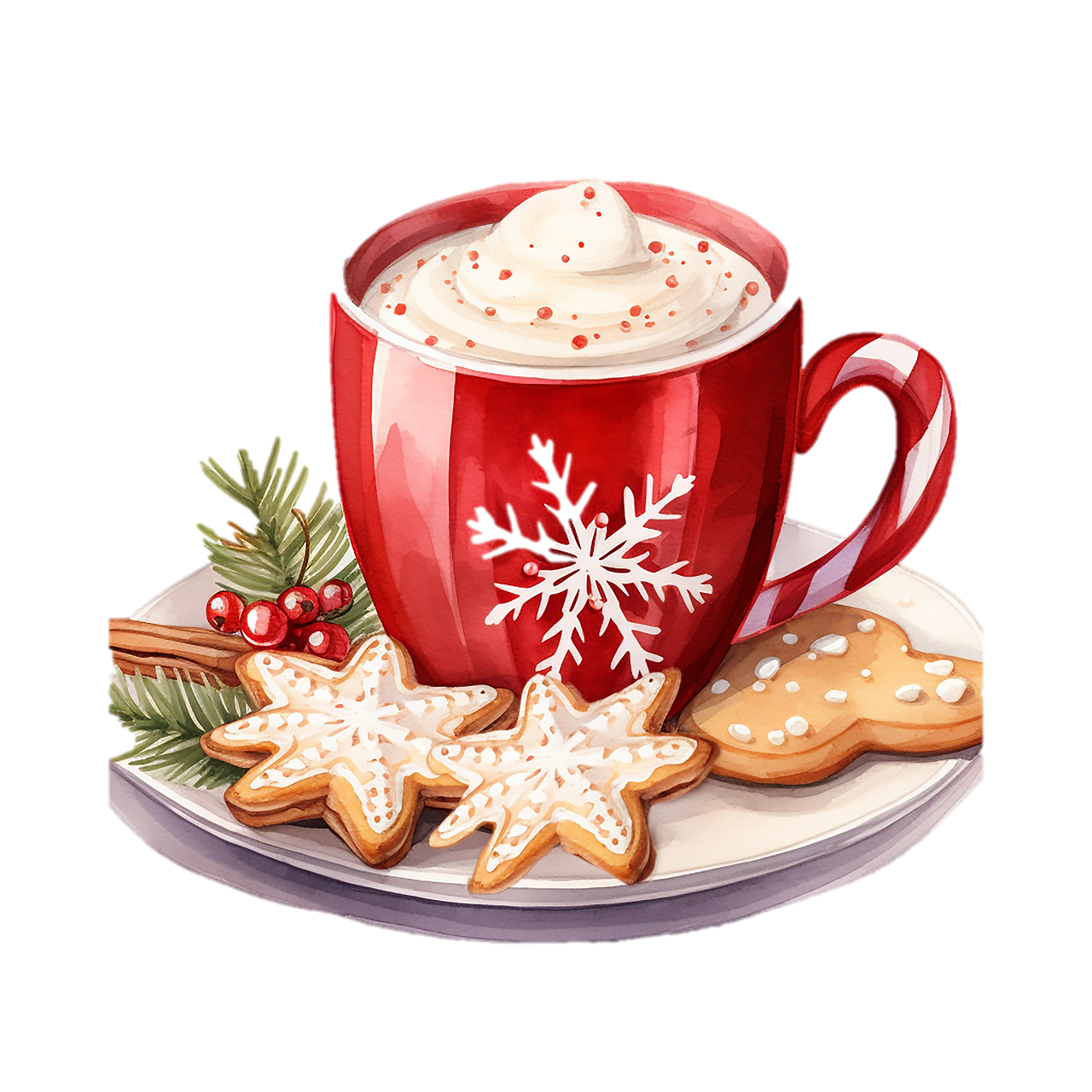 Why bother with Christmas?
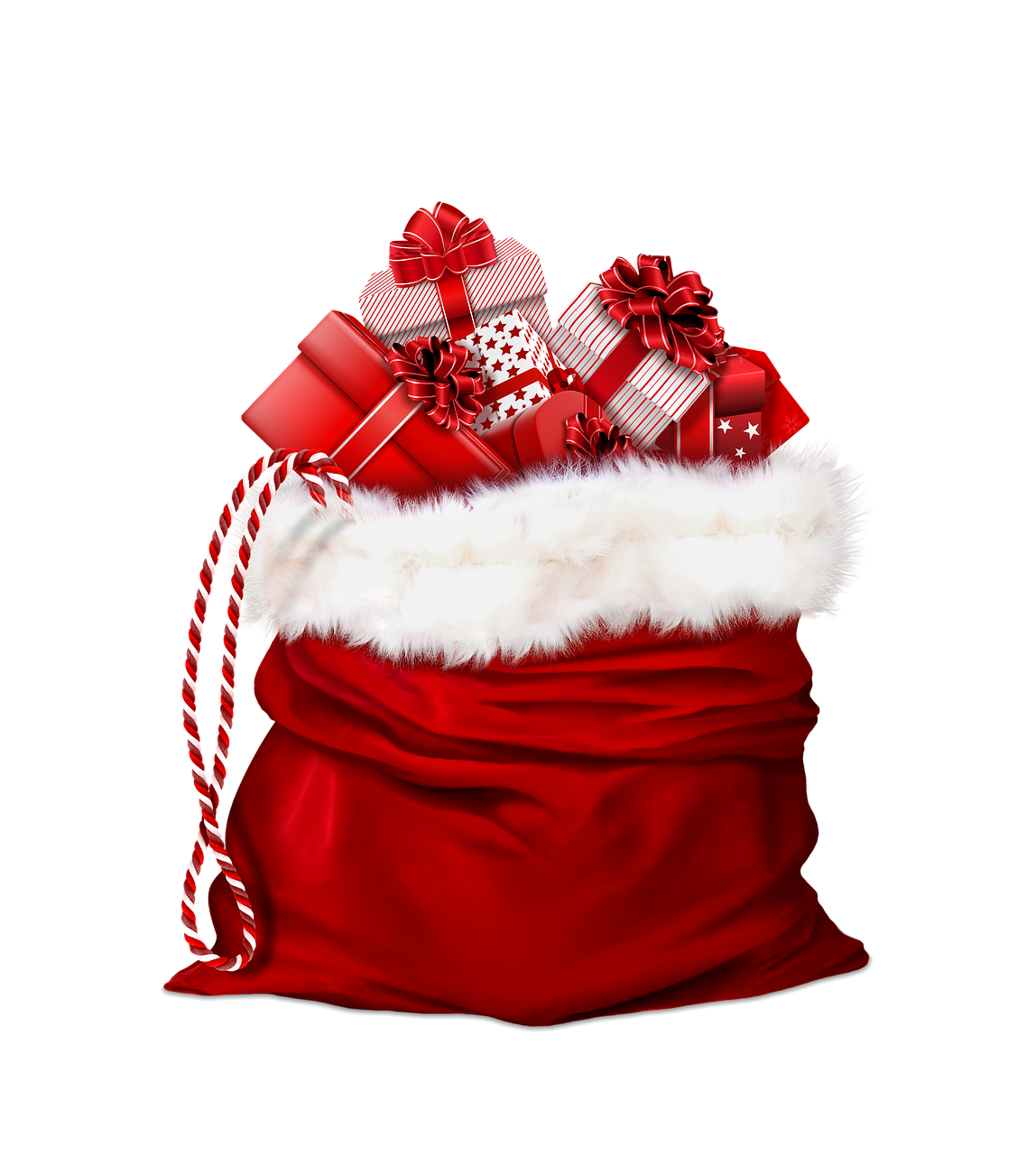 Why bother with Christmas?
Luke 1v26-38
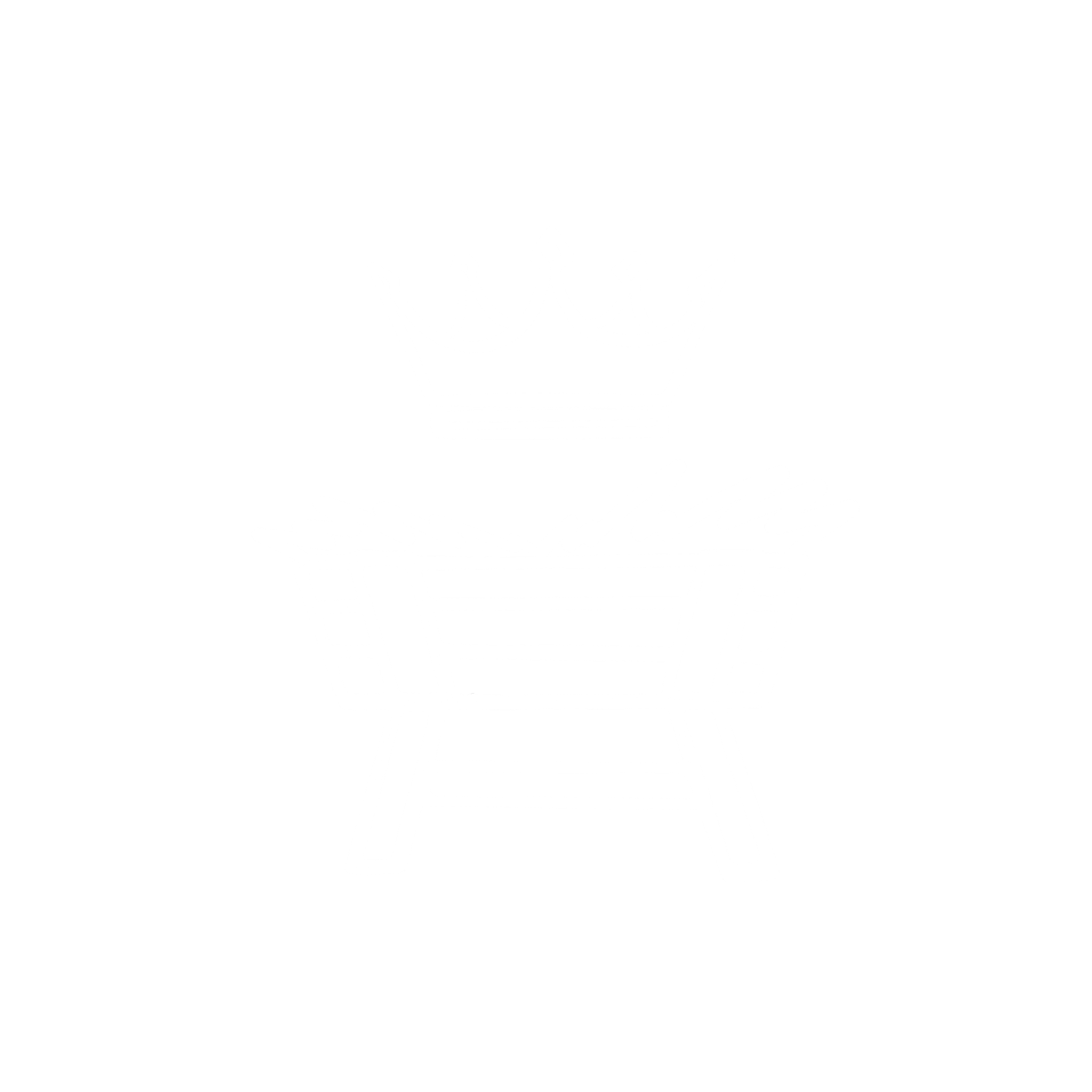 God’s Promised King v26-33
God’s Promised King v26-33
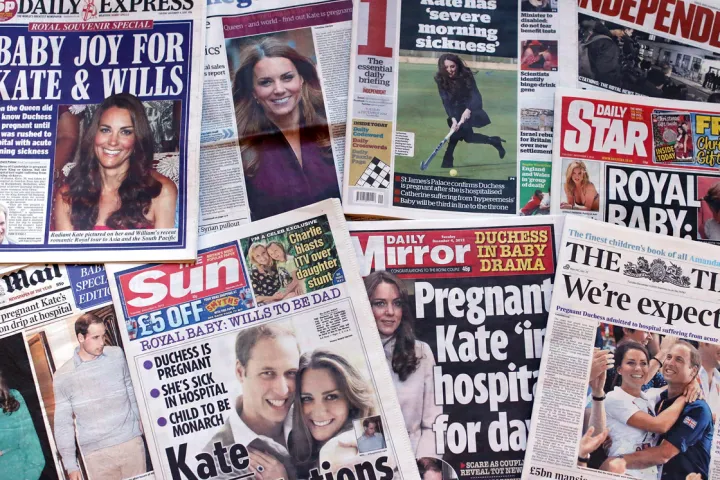 globalnews.ca
Why bother with Christmas?
Luke 1v26-38
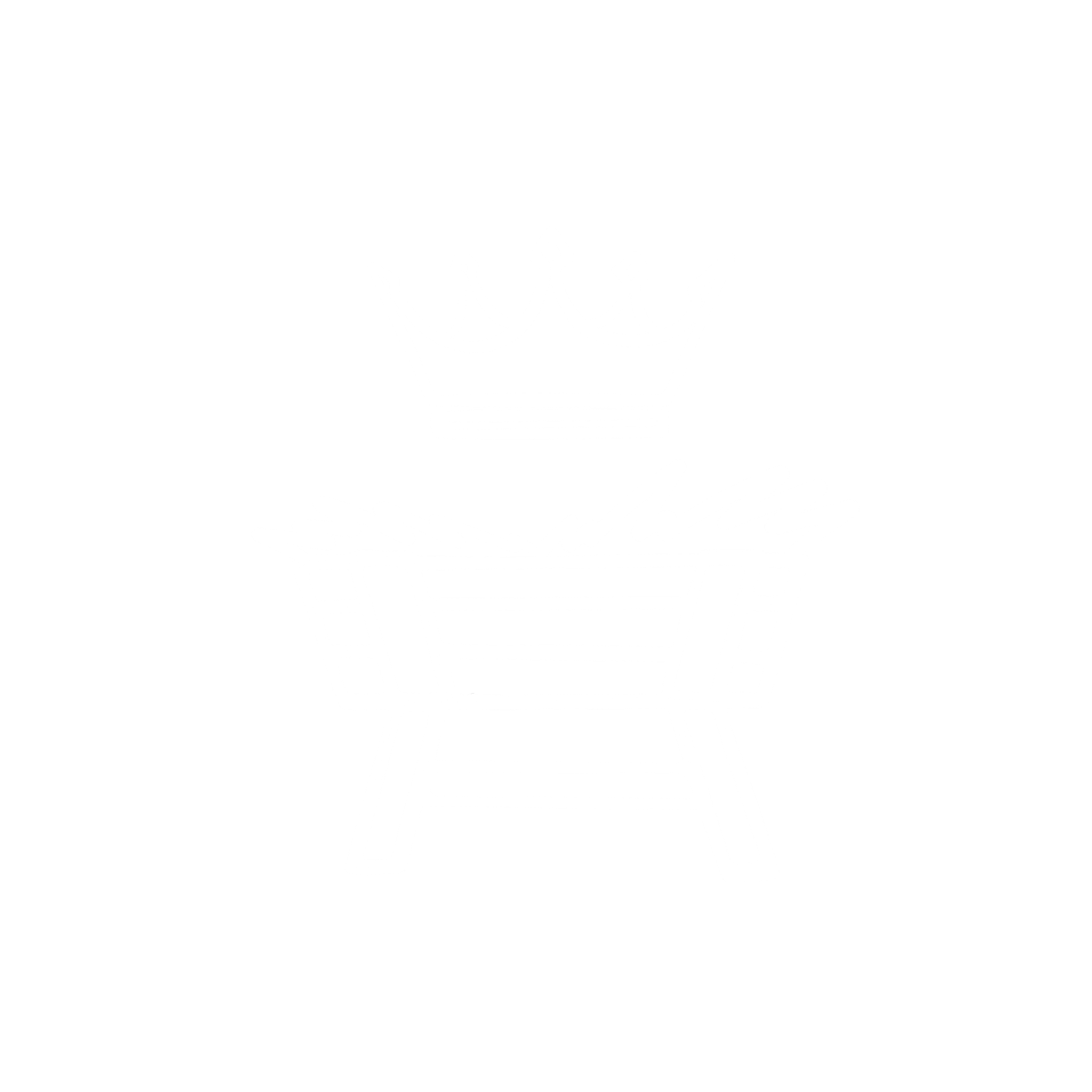 God’s Promised King v26-33
The Promised King v26-33
David
Solomon
Rehoboam
Abijah
Asa
Jehoshophat
Etc.
Why bother with Christmas?
Luke 1v26-38
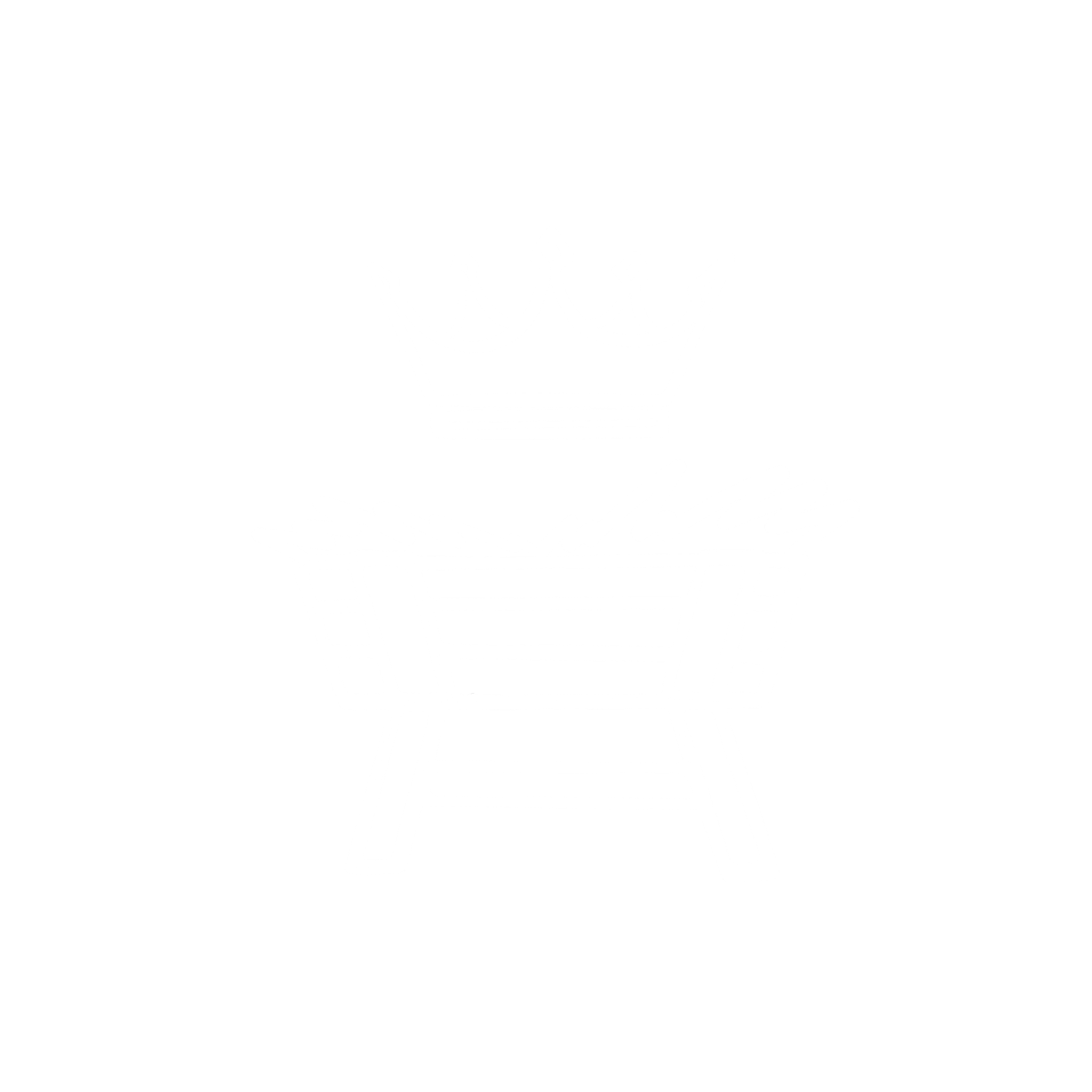 God’s Promised King v26-33
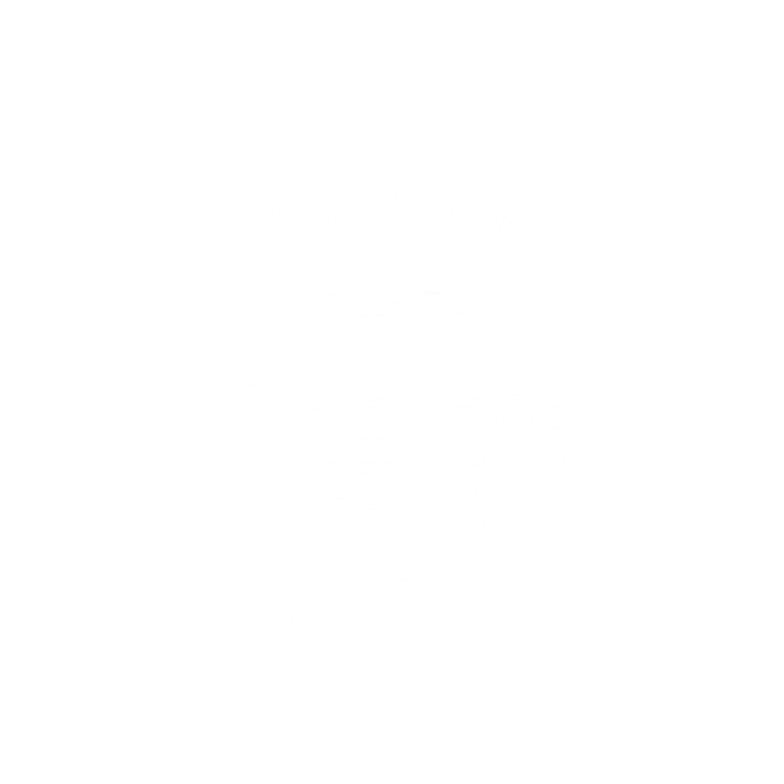 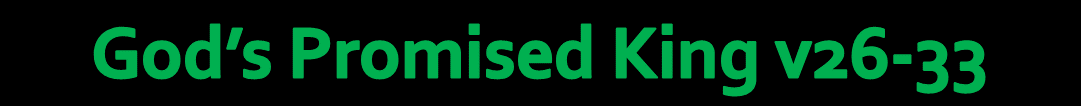 “For the Almighty, 2023 has so far constituted a PR nightmare”
Why bother with Christmas?
Luke 1v26-38
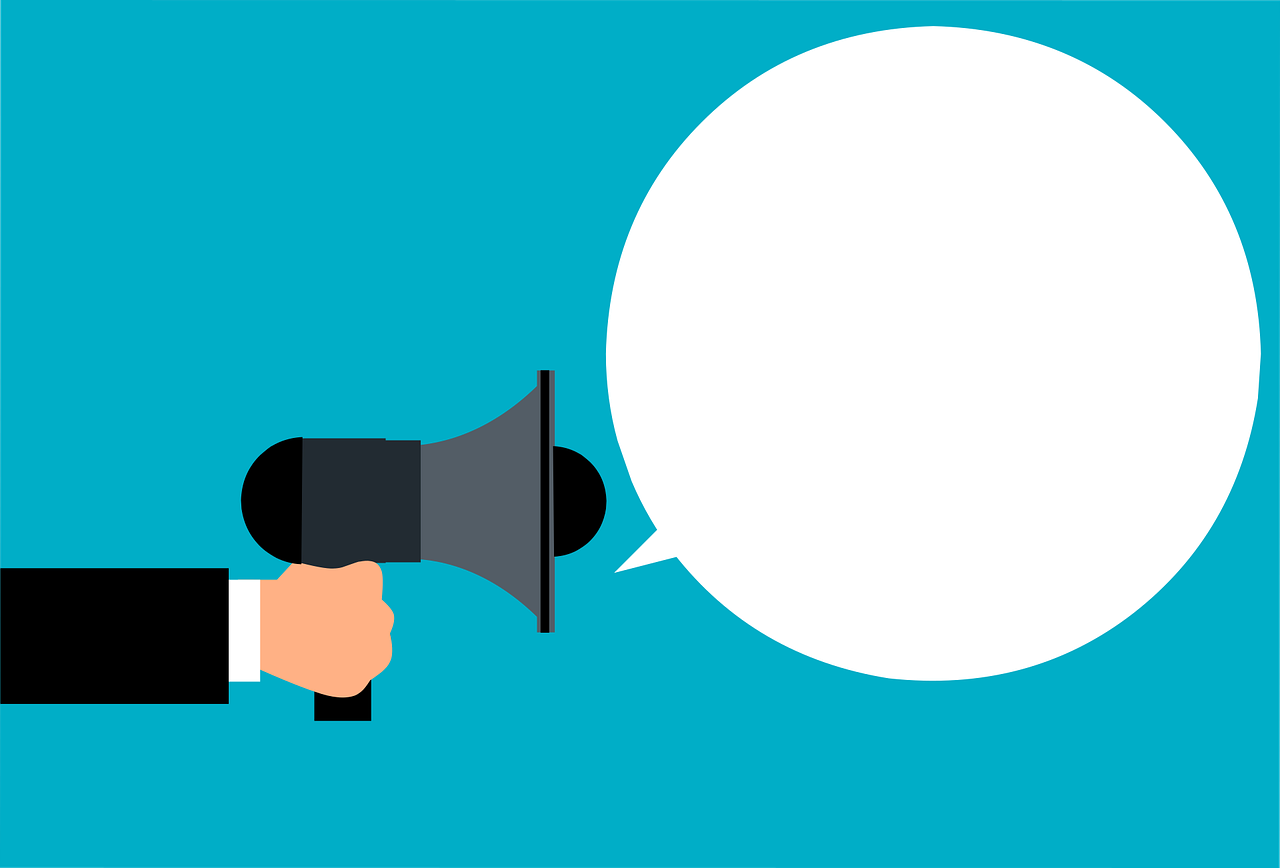 God’s Powerful Word (v34-38)
God’s Powerful Word (v34-38)
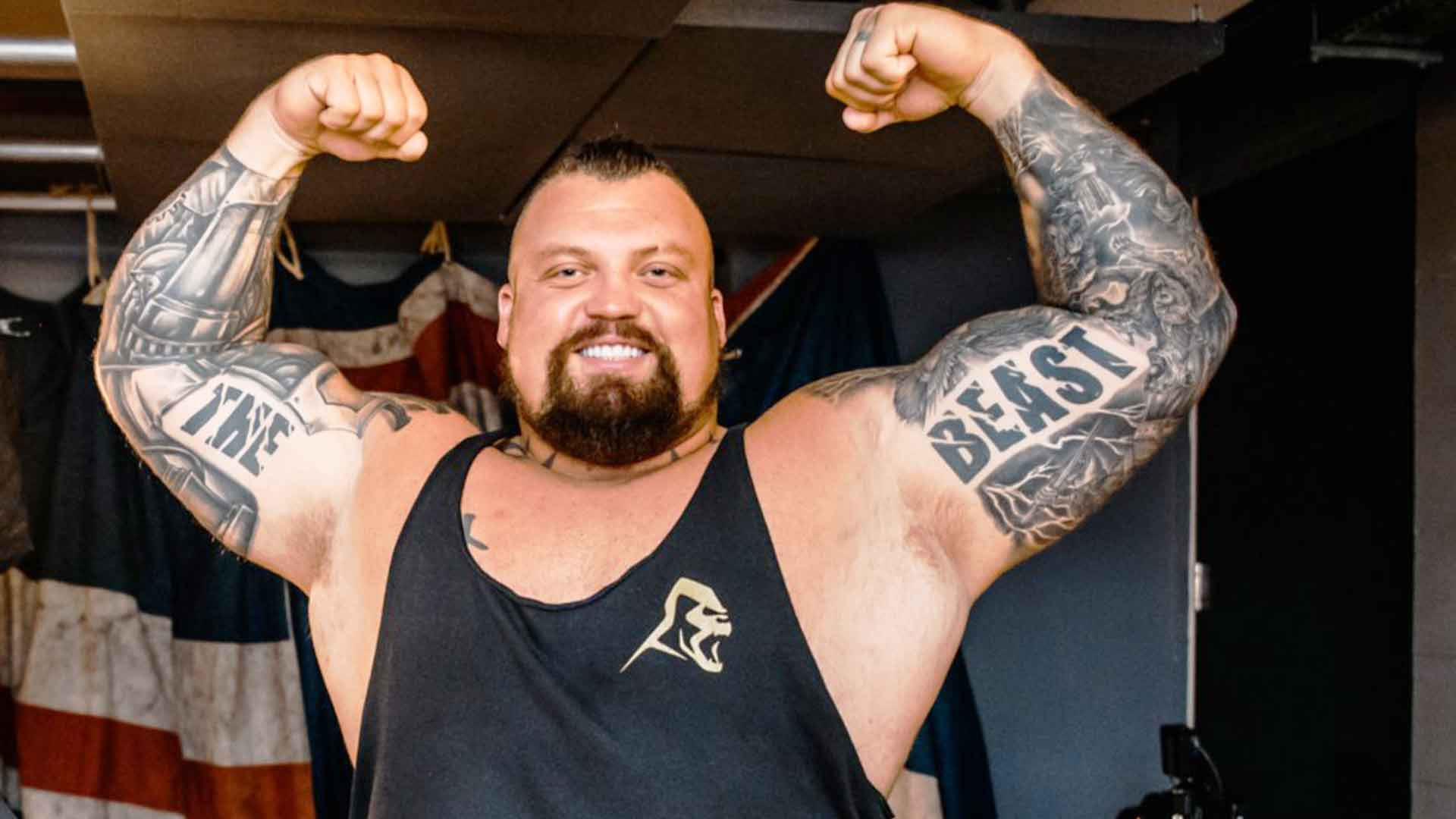 Londonreal.tv
God’s Powerful Word (v34-38)
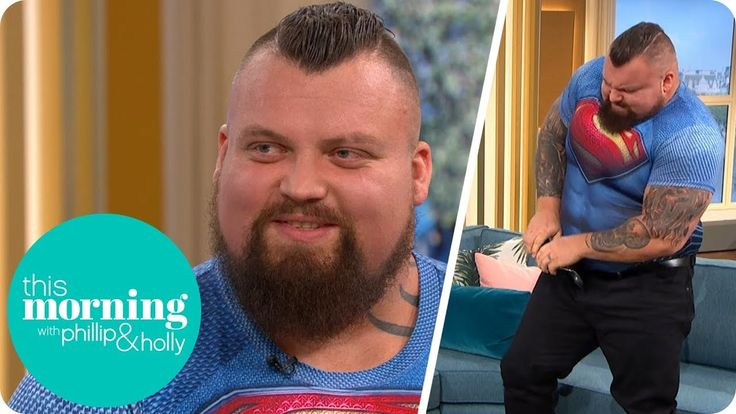 This Morning
God’s Powerful Word (v34-38)
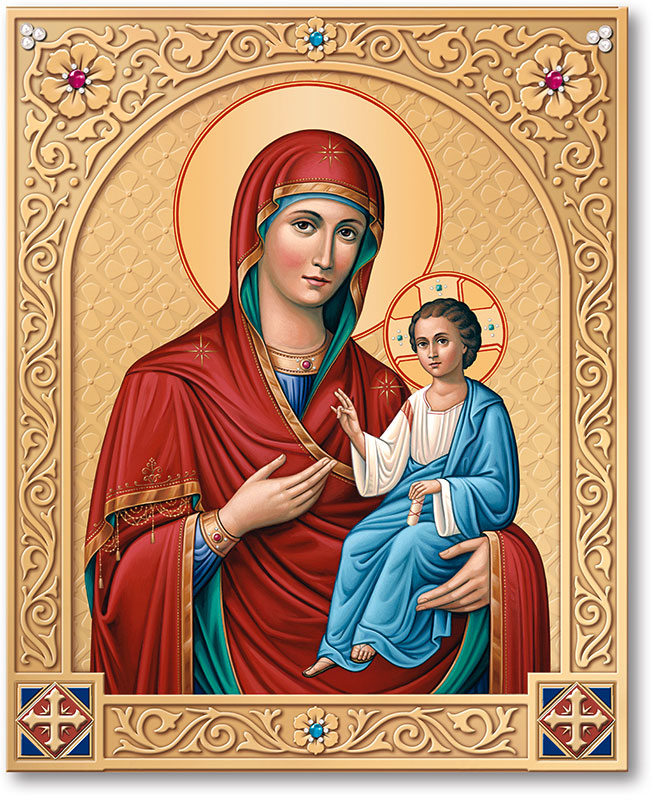 www.monasteryicons.com
Why bother with Christmas?
Luke 1v26-38
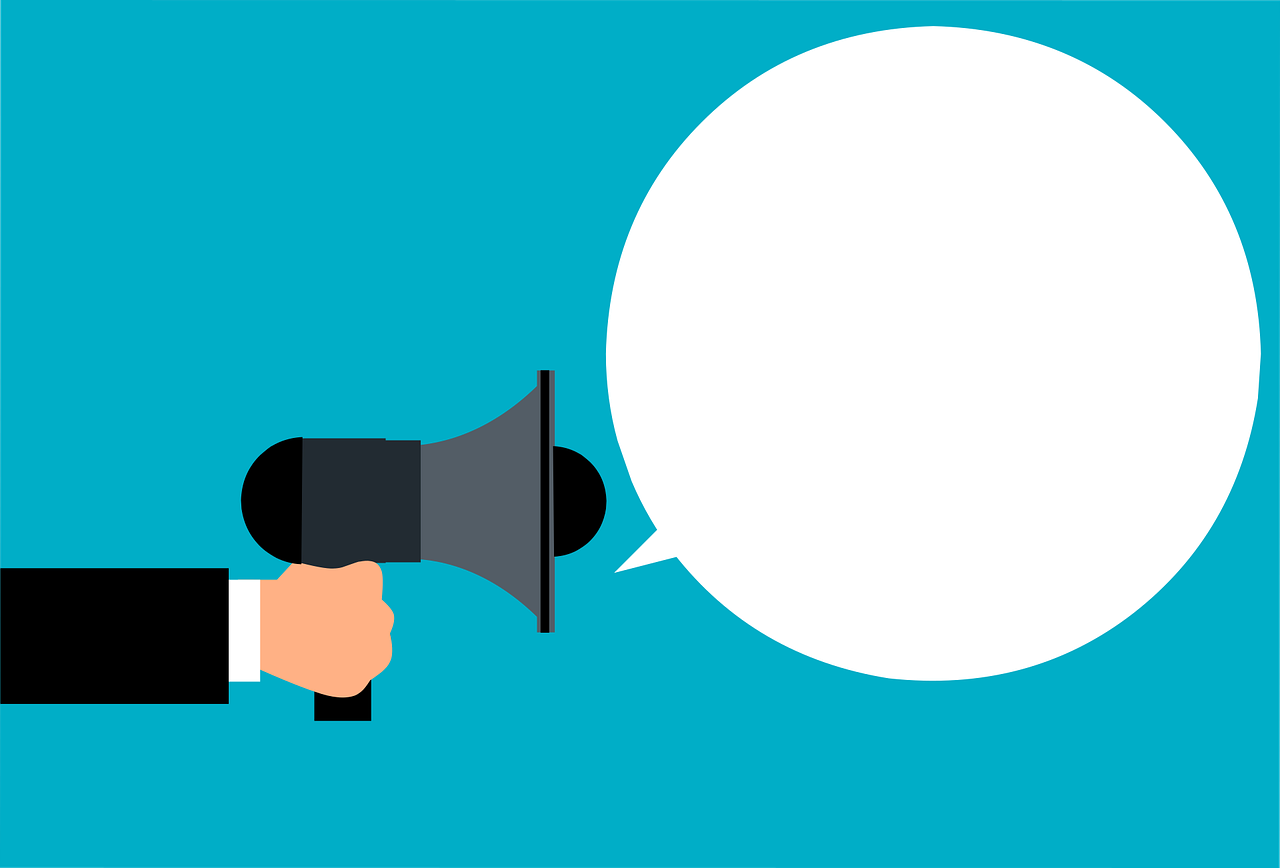 God’s Powerful Word (v34-38)
God’s Powerful Word (v34-38)
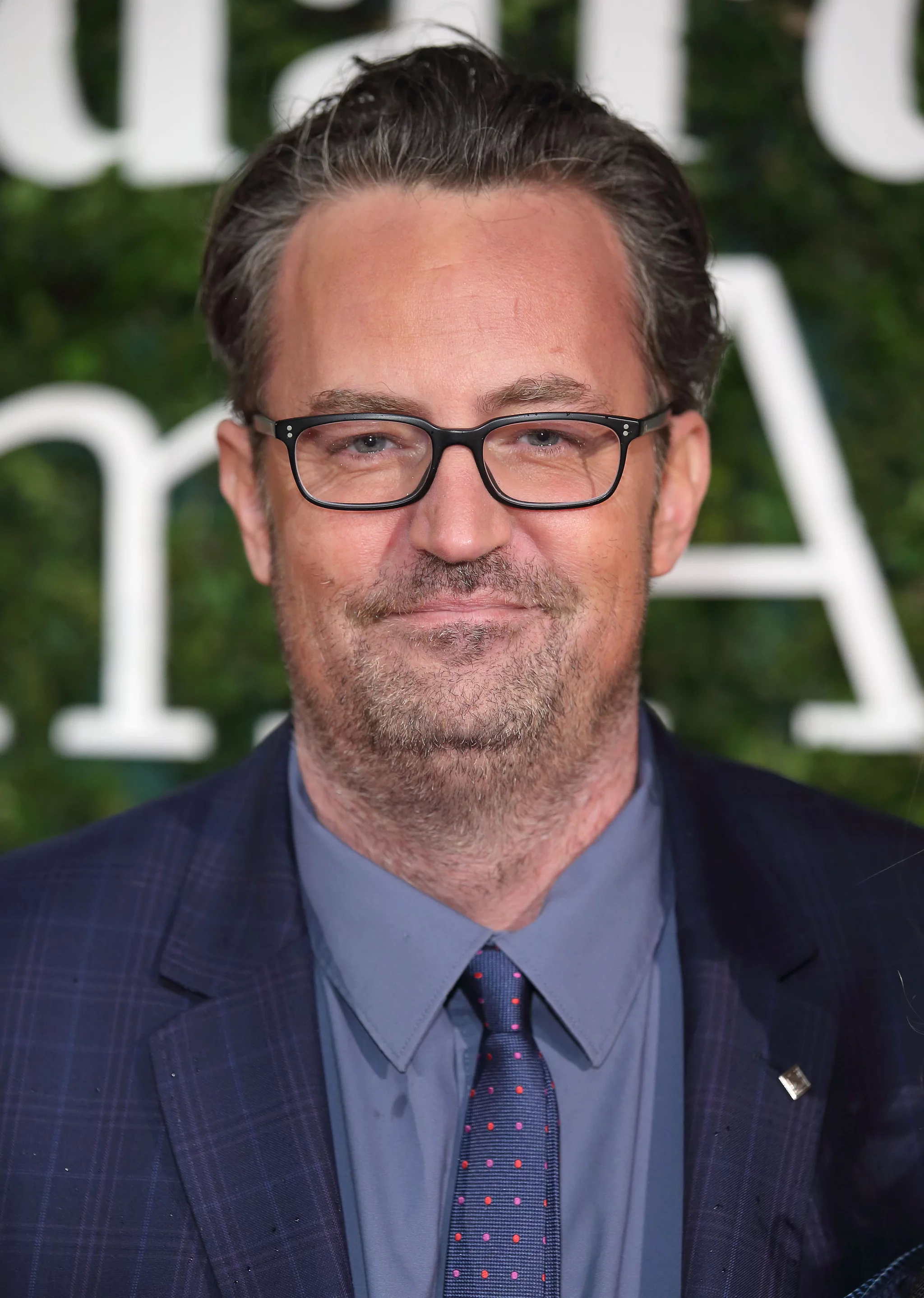 Nobody wanted to be famous more than me. I was convinced it was the answer. I was 25, it was the second year of ‘Friends’, and eight months into it, I realized the American dream is not making me happy, not filling the holes in my life… Fame does not do what you think it’s going to do. It was all a trick.
Matthew Perry, Washington Post
Popsugar.com
Why bother with Christmas?
Luke 1v26-38
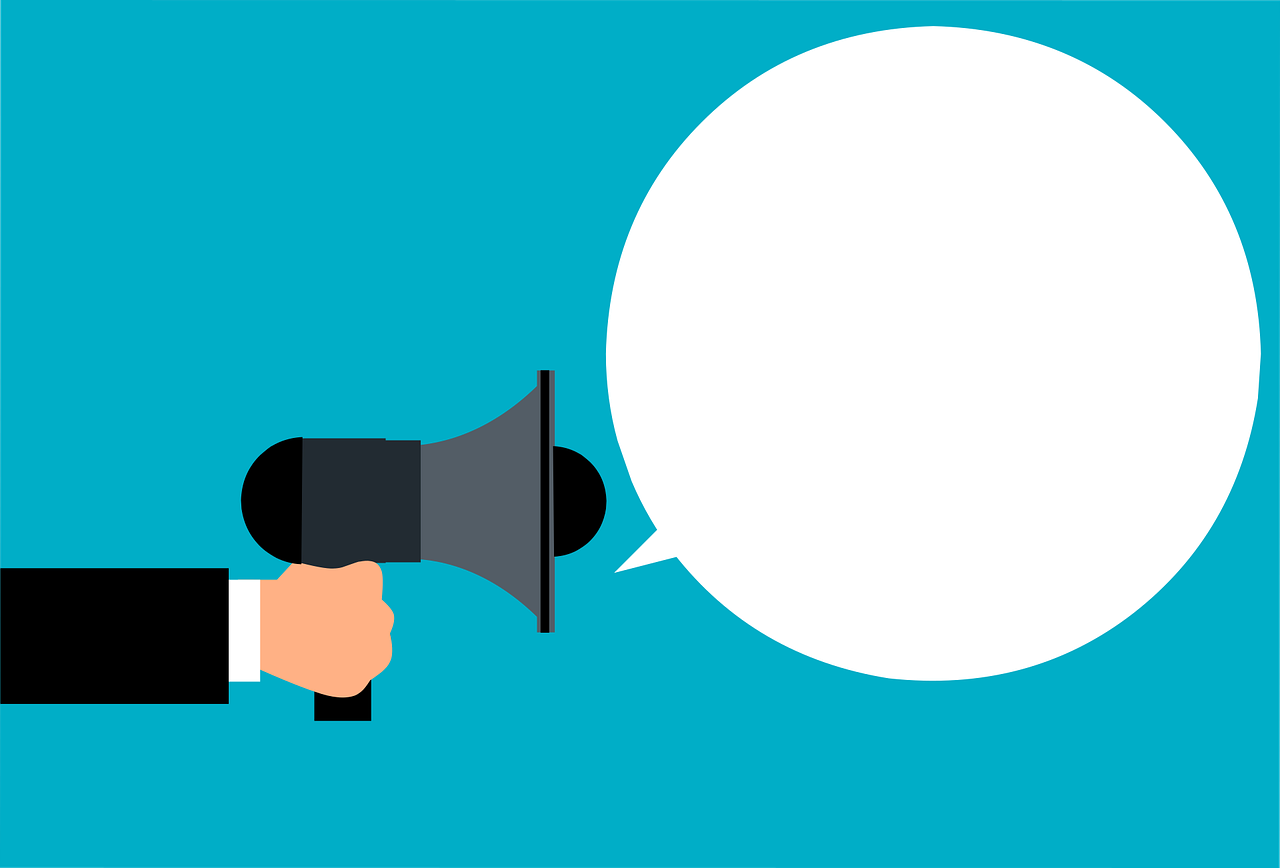 God’s Powerful Word (v34-38)
Why bother with Christmas?
Luke 1v26-38
God’s Promised King v26-33
God’s Powerful Word (v34-38)